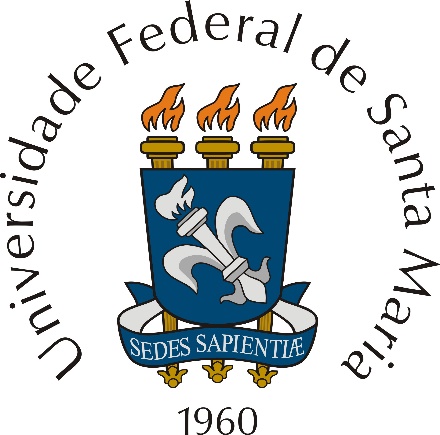 UNIVERSIDADE FEDERAL DE SANTA MARIA
GABINETE DO REITOR
ESPAÇO ULTIDISCIPLINAR DE PESQUISA E EXTENSÃO
UFSM – SILVEIRA MARTINS
 
SESSÃO PLENÁRIA ORDINÁRIA 
CÂMARA DE VEREADORES DE SILVEIRA MARTINS
SESSÃO ITINERANTE
TRIBUNA LIVRE
 
04 de julho de 2022
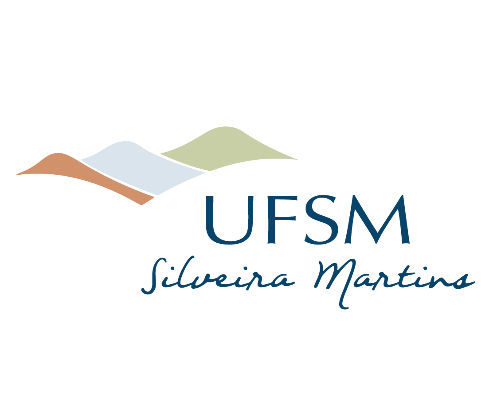 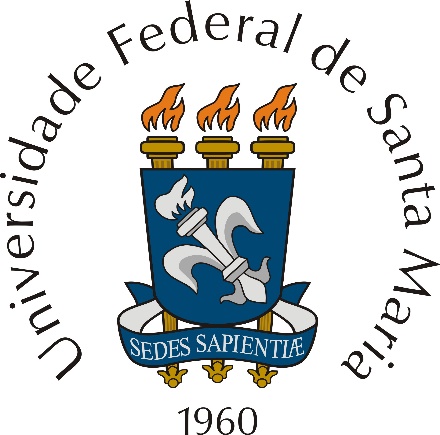 O QUE SOMOS:


O Espaço Multidisciplinar de Pesquisa e Extensão da UFSM em Silveira Martins é um órgão suplementar da UFSM, vinculado ao Gabinete do Reitor, que tem por finalidade planejar e executar projetos e atividades multidisciplinares de pesquisa e extensão, com o intuito de proporcionar o desenvolvimento científico, social, cultural, linguístico, tecnológico, econômico, e turístico da Quarta Colônia e da Região Central do Rio Grande do sul.
 
DESDE QUANDO:
Oficialmente desde setembro de 2017.
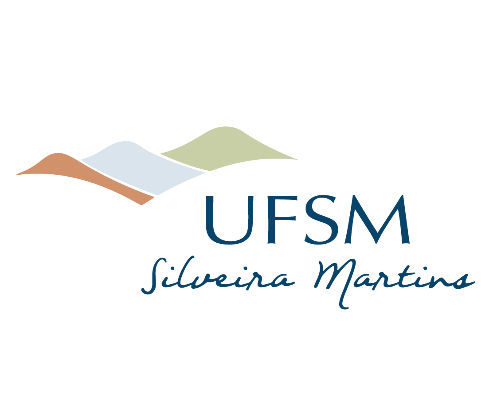 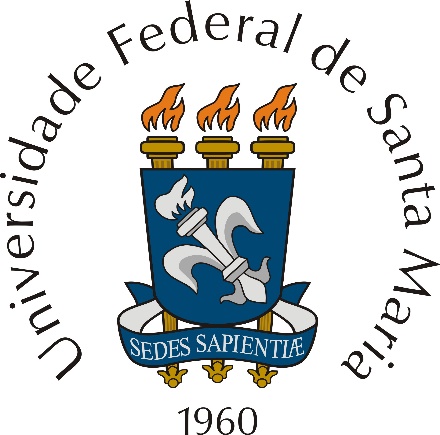 QUEM SOMOS NÓS:
 


COORDENAÇÃO GERAL:
 
Coordenadora Geral: Amanda Scherer
Coordenador Geral Substituto: Enéias Tavares 
Coordenador Geral Substituto: Cesar de David
Secretários Administrativos: André de Toledo Paines
	                               Carlinhos Michelin
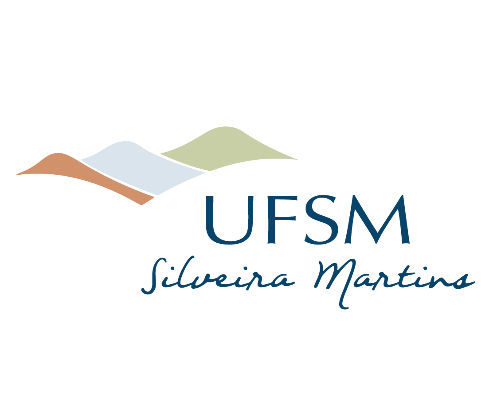 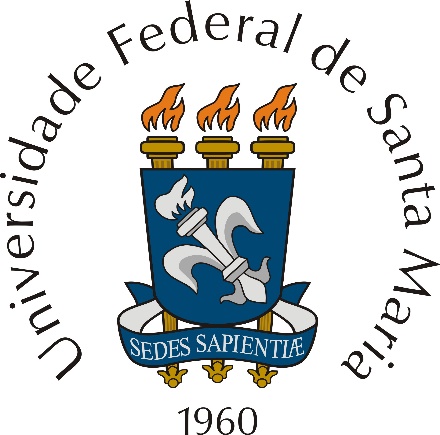 TERCEIRIZADOS:
 
Arquivista de documentos:
Juliana Cielo 
Segurança:
Cláudio André de Almeida Pereira
Reginaldo Santos da Rosa 
Limpeza:
Carla Kipp dos Santos
Salete da Rocha Rodrigues 
Manutenção Predial:
Felipe Weber Girardi 
Portaria:
Karen Janaina Pereira Milani 
Informática e Telefonia:
Bruno Viera Gai

BOLSISTA:
 Mauricio Rodrigues
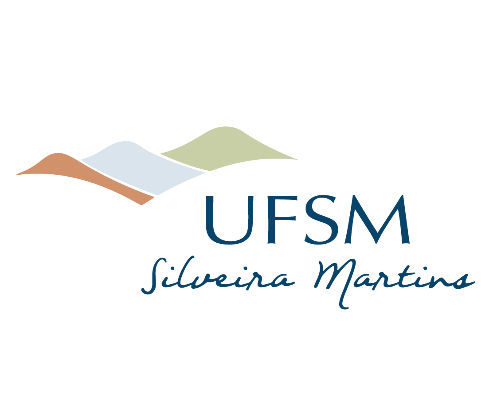 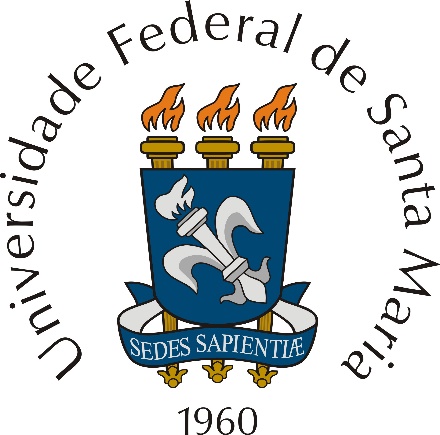 PROJETOS CREDENCIADOS E SEUS RESPONSÁVEIS:
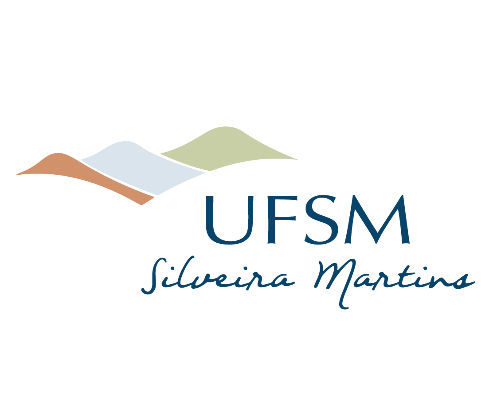 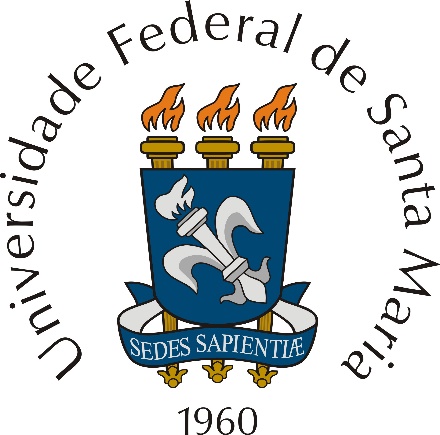 ESTAÇÃO AVANÇADA PARA ESTUDOS DE CAMPOS DO PPG BIODIVERSIDADE ANIMAL: Esta estação é uma unidade avançada para estudos da Fauna, vinculada ao Programa de Pós-graduação em Biodiversidade Animal – UFSM, que, desde a sua implantação, vem realizando pesquisas sobre taxonomia, ecologia, conservação e evolução de grupos de fauna nesta área. A necessidade desta Estação Avançada, tornou-se preponderante face às ofertas de disciplinas, promovidas pelo PPG, com atividades práticas junto à natureza. A Estação de Estudos em Silveira Martins amplia a capacidade de desenvolvimento destes estudos e aproxima os pesquisadores da natureza investigada em seus projetos, pois o município, além da proximidade de Santa Maria, encontra-se na região do Rebordo do Planalto, que representa o extremo sul dos resquícios da Mata Atlântica, considerada um dos hotspots para a biodiversidade mundial, configurando, assim, o local ideal para sediar este projeto. A Estação também se destina a atividades de imersão, na forma de workshops, simpósios, oficinas e disciplinas relacionadas ao tema da Biodiversidade.
 
Responsável:  Cristian Dambros | Departamento de Ecologia e Evolução
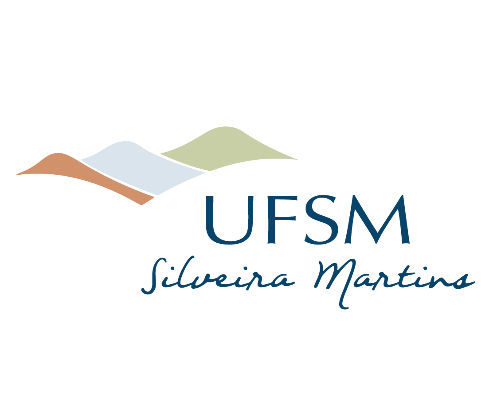 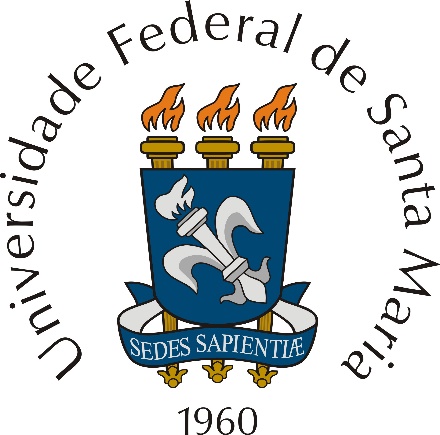 FISIOTERAPIA NA ATENÇÃO PRIMÁRIA À SAÚDE: Esse projeto propõe o desenvolvimento de ações extensionistas para usuários do Sistema Único de Saúde, em nível de Atenção Primária à Saúde (APS). Apresenta a aproximação da for­mação com o serviço de saúde e a comunidade, proporcionando o reconhecimento e o acesso à Fisioterapia e às Práticas Integrativas e Comple­mentares (PICs) em saúde. Incorpora ações coletivas e individuais para o cuidado em saúde que são realizadas semanalmente no município de Silveira Martins, local em que são desenvolvidas atividades curriculares do curso de Fisioterapia da UFSM. Também possibilita a formação generalista do futuro profissional de fisioterapia de vivenciar outras modalidades terapêuticas além das já desenvolvidas na graduação e que podem vir a compor sua formação em saúde.
Responsável: Fernanda de Miranda | Departamento de Fisioterapia e Reabilitação
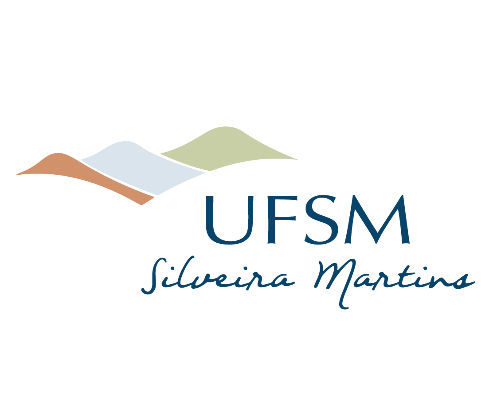 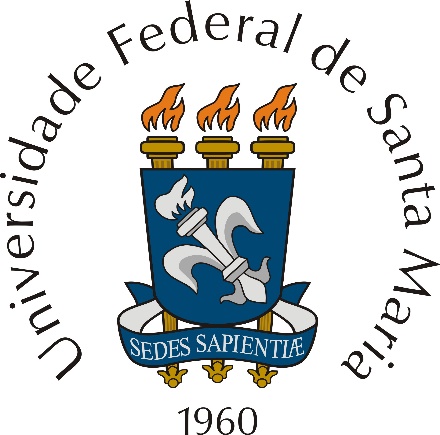 NÚCLEO DE ESTUDOS DA PAISAGEM: congrega pesquisadores, professores, acadêmicos de graduação e pós-graduação e outros profissionais que desenvolvem atividades de pesquisa, extensão e ensino nas temáticas que articulam os estudos da paisagem, nas diversas áreas do conhecimento. A localização do Núcleo em Silveira Martins é emblemática, pois o município é o coração da Quarta Colônia de Imigração Italiana do Rio Grande do Sul. Constitui-se, desta forma, em laboratório de processos que ocorrem no espaço brasileiro, em decorrência da histórica presença dos imigrantes de origem italiana, da agricultura familiar e da natureza característica, revestindo-se de singularidades específicas, que instigam seu estudo e investigação. A implantação do núcleo viabiliza os estudos e pesquisas nessa temática, como possibilidade de aprofundamento teórico, tecnológico e empírico, centrado na importância das articulações sociedade-natureza, e campo-cidade, como necessário e fundamental na busca do reconhecimento, da valorização e da preservação do patrimônio paisagístico, constantemente ameaçado, presente no espaço gaúcho, brasileiro e platino, sobretudo nessa região específica. 
Responsável:  Cesar de David | Depto. de Geociências
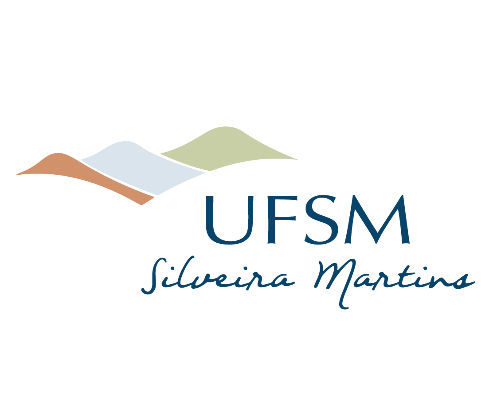 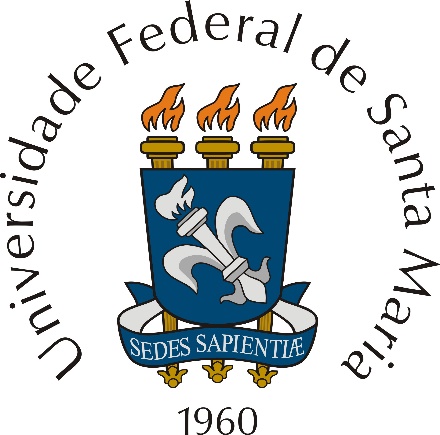 O Centro de Documentação e Memória (CDM) se caracteriza como uma entidade mista que recebe doações de documentos, livros e objetos de pessoas que, de modo direto ou indireto, contribuíram para a construção da história e dos saberes próprios ao Centro de Artes e Letras, bem como da UFSM. Com a mudança do local para Silveira Martins pretende-se preservar adequadamente, organizar e tornar acessível ao público interessado material recebido de familiares de docentes, pesquisadores e artistas que gravaram suas histórias no Centro de Artes e Letras. O CDM tem por objetivos: a) – Guardar e difundir documentos de pessoas que, de algum modo, contribuíram para que a história do Centro de Artes e Letras da UFSM fosse escrita desta maneira e não de outra; b) – Receber e manter fundos documentais que reúnam arquivos sobre diferentes temáticas; e c) – Viabilizar pesquisas sobre arquivos pessoais e manuscritos de pesquisadores que ajudaram a constituir o que somos hoje enquanto disciplinar universitário.
Responsável: Amanda E. Scherer | DLCL, Laboratório Corpus, PPGL, CAL
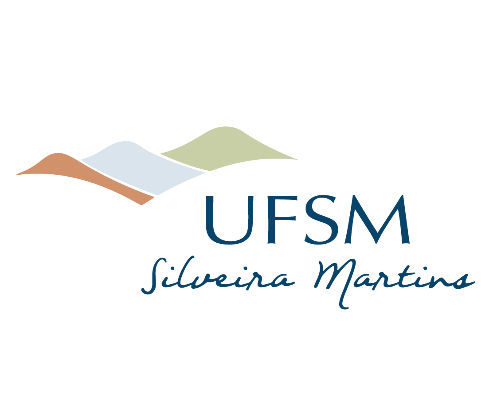 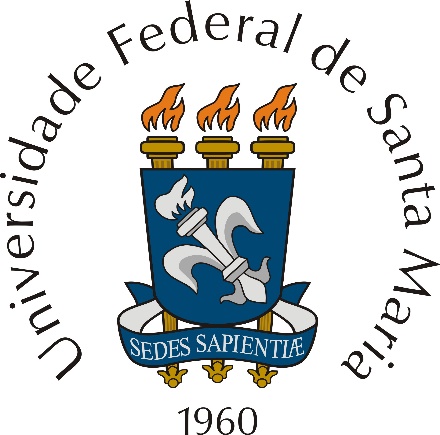 ORC Studio: Fundado em 2019, pelo Profº. Enéias Tavares, o ORC Studio é um ambiente de trabalho multifuncional que além de acomodar o planejamento e a execução de atividades referen­tes à produção literária e artística, fomenta a escrita de obras de ficção bem como atividades escolares, workshops, cursos livres e reuniões de trabalho com autores, artistas e profissionais envolvidos com o empreendedorismo jovem e economia criativa. Um dos desafios da Universida­de hoje é diminuir a distância entre a formação de alunos e o mercado de trabalho. No caso de cursos de Letras, Produção Editorial e Desenho Industrial, a economia criativa tem se mostra­do uma indústria em crescimento. Neste sentido, o projeto nasce do desejo de aproximar os alunos da UFSM desse campo de atuação, sendo um laborató­rio de Economia Criativa que aproxima acadêmicos, pesquisadores e estudantes em formação de artis­tas e profissionais do mercado editorial com o obje­tivo de produzirem livros, audiolivros, jogos, qua­drinhos e projetos audiovisuais. 
Responsável: Enéias Tavares | DLCL/CAL/UFSM
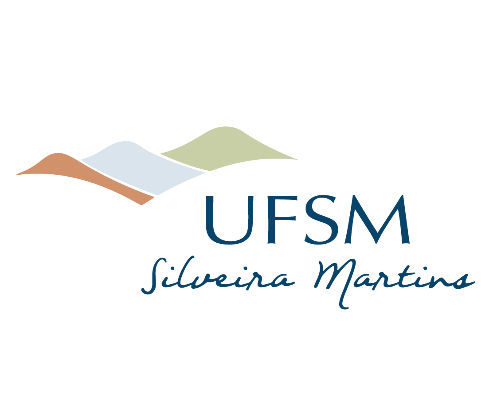 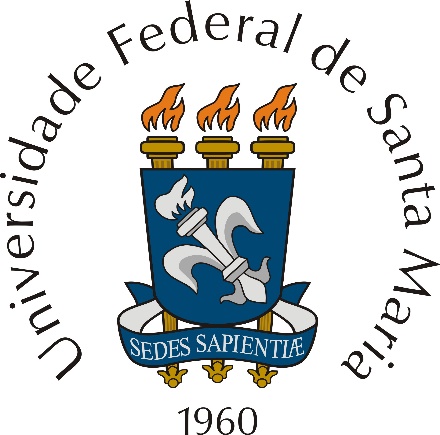 Memória e Cognição: questões fundamentais sobre o acesso ao passado – reúne pesquisadoras e pesquisadores do Departamento de Filosofia da UFSM, congregados no campo de problemas da Filosofia da Memória e da Cognição. A proposta integra projetos de pesquisa atualmente em execução, centrados em temas diversos, como viagem no tempo subjetivo, memória e saúde, emoções, informação, entre outros. Além das atividades de pesquisa, no âmbito da proposta também são executadas ações de ensino e extensão, tendo como público alvo os docentes e discentes envolvidos nos projetos, os participantes dos demais projetos em execução no Espaço Multidisciplinar de Pesquisa e Extensão – UFSM Silveira Martins, assim como a comunidade externa e o público em geral. Uma das principais metas de médio prazo da proposta é a criação de um Centro de Pesquisa em Filosofia, Ciência e Estudos da Memória, congregando ações de pesquisa no campo da Filosofia e das Ciências da Memória, incluindo também as investigações no âmbito das Artes.
Responsável: Róbson Ramos dos Reis Departamento de Filosofia
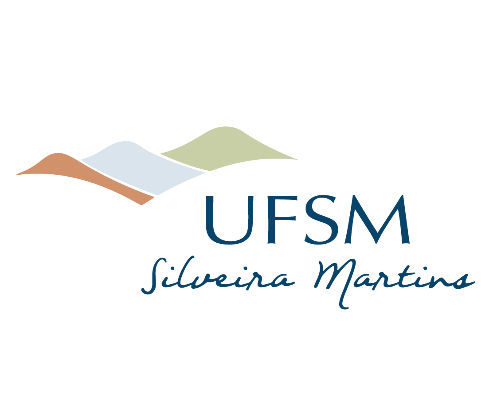 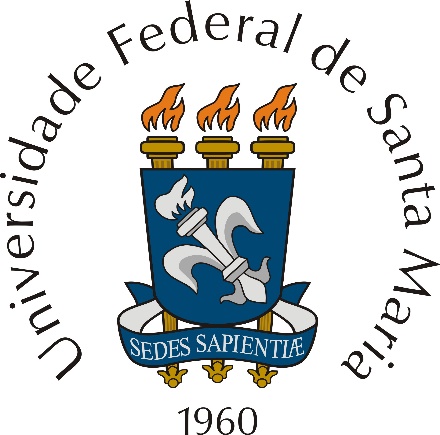 Fantástico brasileiro: Projeto de Pesquisa e Extensão “Bestiário Criativo: O profissional do livro & o mercado de trabalho”, que objetiva promover workshops, palestras, oficinas e residências de imersão criativa dedicados à produção obras ficcionais de caráter juvenil e juvenil adulto. A visibilidade regional e nacional do projeto se dá pelo atual trabalho do Profº. Dr. Enéias Tavares, devido à série de literatura fantástica Brasiliana Steampunk. Oficinas, Palestras e Imersões Criativas (de férias ou de final de semana) voltadas para Escrita Criativa de Literatura Fantástica, bem como para atividades que envolvem empreendedorismo jovem, economia criativa e serviços editoriais, atividades que já estão, mesmo sem espaço físico definido, sendo desenvolvidos pelos integrantes do projeto em atividades que já alcançaram presencialmente, em sua totalidade, mais de duas mil pessoas, entre alunos e professores da UFSM e comunidade rio-grandense.
Responsável:  Enéias Tavares | DLCL/CAL/UFSM
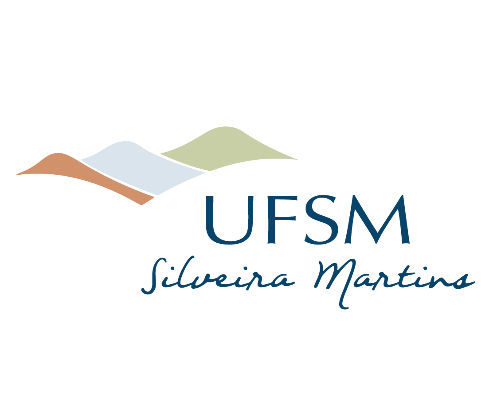 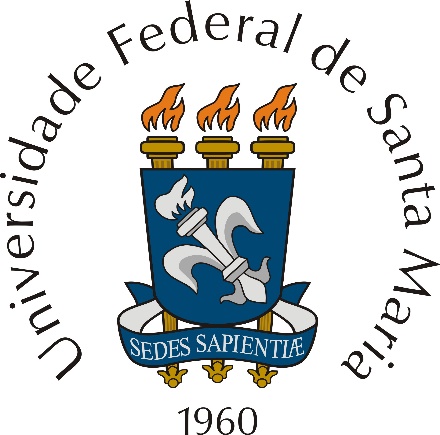 O Gabinete Flism: arquivo, acervo e startup criativa tem como proposta concentrar ativi­dades em torno da realização da Festa Literária de Santa Maria. A FLISM é um encontro literá­rio, que consiste na discussão e divulgação da literatura na comunidade, através de conversas sobre e com grandes escritores. O objetivo é expandir o conhecimento e o debate sobre literatura, livros e o valor da leitura para além do público acadêmico, envolvendo a comunidade de Santa Maria e região. O motivo do estabelecimento de um gabinete na UFSM Silveira Martins está relacionado à expansão das atividades da mes­ma para a Quarta Colônia, e concentra vários braços de atuação, como o gabinete criativo da Flism, servindo como ponto de reuniões com coordenadores e realizadores, estabelecimento de um conjunto de arquivos e acervo, e também de um centro de planejamento estratégico, além de atividades como concertos, projeções de filmes e exposições e atividades ligadas à música e à literatura na região da Quarta Colônia.
Responsável: Gérson Werlang | Departamento de Música
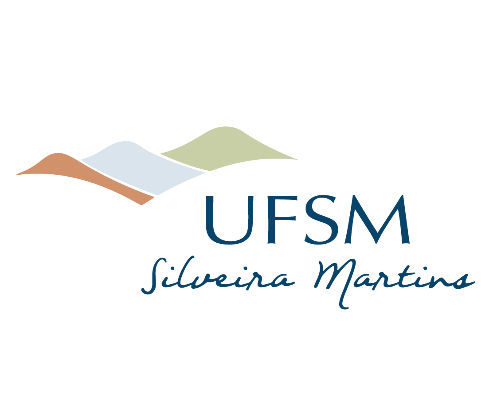 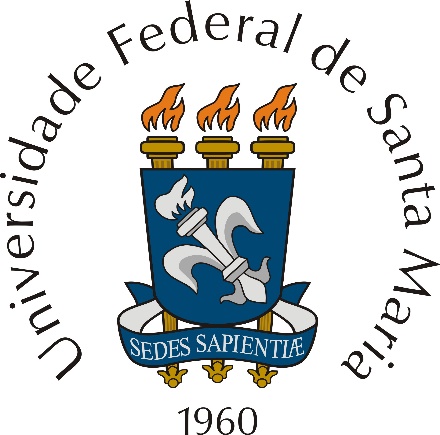 O Centro Vocacional de Tecnologia e Inovação (CVTI) em Silveira Martins é um braço de um projeto mais abrangente, financiado pelo Ministério da Ciência e Tecnologia, Inovações e Comunicações (MCTIC), que pretende voltar suas atividades para áreas de interesse social, sendo prioritariamente atendidas pelas escolas técnicas da UFSM. Dessa forma, pretende articular a UFSM por meio das suas Unidades de Educação Profissional com as comunidades excluídas social e tecnologicamente de Santa Maria e da região de abrangência da Quarta Colônia de Imigração Italiana do Rio Grande do Sul, estruturando um processo de inclusão social por meio da formação profissional com metodologias inovadoras de aprendizagem. As ações desenvolvidas pelo CVTI tem por objetivos: a) Democratizar a oferta presencial e a distância de capacitação e de formação inicial e continuada na região central do estado do Rio Grande do Sul; b) Ampliar as oportunidades educacionais dos trabalhadores por meio da oferta de cursos de capacitação e de formação inicial e continuada; c) Qualificar social e profissionalmente os jovens da Quarta Colônia de Imigração Italiana do RS; e d) Promover a inclusão social de jovens e adultos, por meio de sua inserção no mundo de trabalho pela via da qualificação profissional.
Responsável:  Luciano Caldeira Vilanova | CTISM
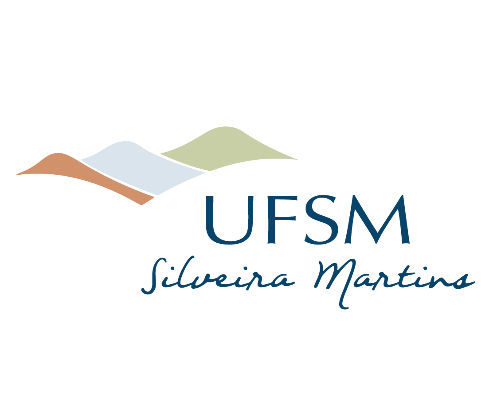 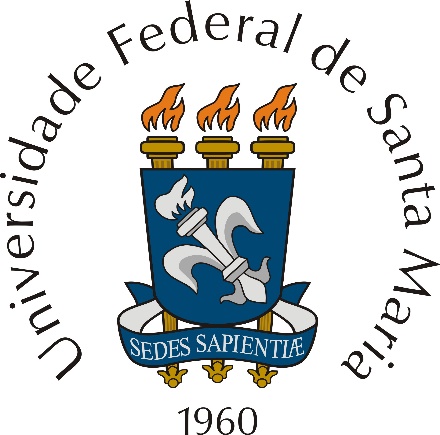 PLANEJAMENTO AMBIENTAL DA QUARTA COLÔNIA: MOTIVANDO A COMUNIDADE PELA IMPLANTAÇÃO DE UM GEOPARQUE: O projeto consiste na aplicação, na Quarta Colônia, de metodologia participativa para elaboração de um Plano Regional de Desen­volvimento Endógeno, e é desenvol­vido pelo Curso e Departamento de Arquite­tura e Urbanismo da UFSM em parceria com o Consórcio de Desenvolvimento Sustentável da Quarta Colônia – CONDESUS. Com intuito de fortalecer o CONDESUS, como entidade responsável pela implantação do Plano de Desenvolvimento, propõe-se a instituciona­lização da Quarta Colônia como região. Metas: a) Definição de “microrregião” como a forma agregativa mais adequada para a institucionalização de Região da Quarta Colônia; b) Planejamento, definição e formatação de um Sistema Regional de Informações Geográficas, que possibilite o planejamento e a gestão do território regional; c) Levantamento e proposição de infraestrutura de turismo para os Geossítios e Sítios Patrimoniais da Quarta Colônia; d) Elaboração de Diretrizes para um Plano de Mobilidade Ativa para a Quarta Colônia.
Responsável: Karla Nunes de Barros Coelho Departamento de Arquitetura e Urbanismo.
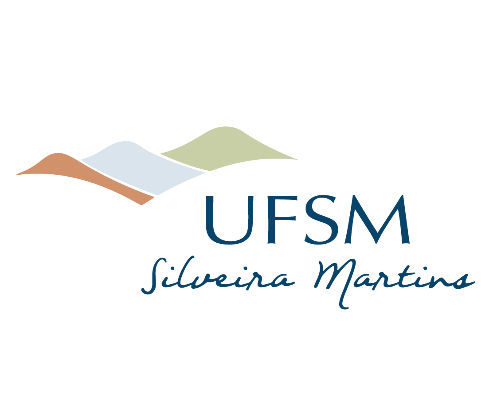 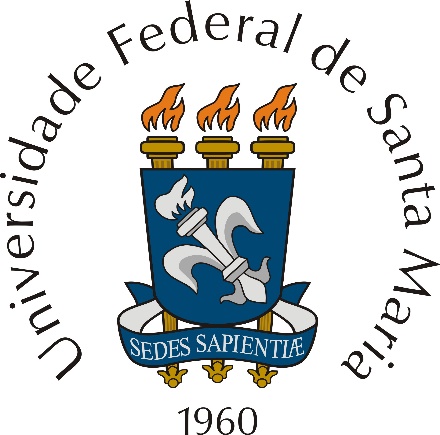 O objetivo do projeto “Paisagens arquivadas: texto e contexto no planejamento do de­senvolvimento urbano e regional” é refletir e desenvolver ações em torno de uma questão fundamental à sociedade contemporânea. Sa­bidamente, a educação é um dos maiores de­terminantes do desenvolvimento, e a expan­são da rede pública ganhou destaque, especialmente em razão do REUNI. Tal processo mobilizou comunidades do inte­rior dos Estados num esforço de interiorização e internacionalização da Universidade brasi­leira, pautado por disputas entre municípios para sediar um campus, e pela participação da sociedade na definição dos Cursos ofere­cidos. A iniciativa privada acompanhou esse movimento, valendo-se do chamado PROUNI e do FIES. Esta expansão, porém, impactou os territórios, seja pela implantação de vários campi seja na rela­ção desses com a região, causando alterações na paisagem urbana, às vezes de forma nega­tiva, pois o seu planejamento é padronizado, com execução em contextos distintos, situa­ções que afetam as funções urbanas: habitar, produzir, circular e recrear.
Responsável: José Luiz de Moura Filho | Departamento de Direito/CCSH/UFSM (encerrado)
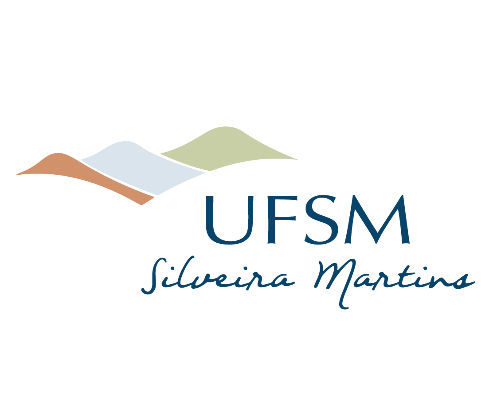 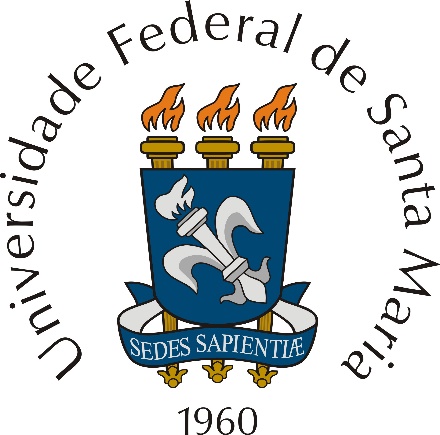 REPASSE EDUCATIVO SOBRE QUALIDADE DE PROCESSOS PRODUTIVOS DE ALIMENTOS DA QUARTA COLÔNIA: ASPECTOS CULTURAIS, SOCIAIS E TECNOLÓGICOS O projeto tem por meta apoiar as pequenas agroindústrias familia­res da região da Quarta Colônia, na produção e comercialização de seus produtos, com quali­dade, em consonância com a legislação vigente, devidamente certificados. O objetivo do projeto consiste na realização de oficinas teóricas e práticas, apresentando a legislação e o processo produtivo do alimento de acordo com as Boas Práticas de Manipulação e Fabricação, qualifi­cando os produtores e seus produtos, enfati­zando o trabalho social nas agroindústrias, com a finalidade de fortalecer a função produtiva dos produtos produzidos, promovendo o acesso à inclusão produtiva de pesso­as/agroindústrias que precisem de capacitação na área de manipulação segura dos alimentos. 
Responsável: Neila S.P.S. Richards Departamento de Tecnologias e Ciência dos Alimentos
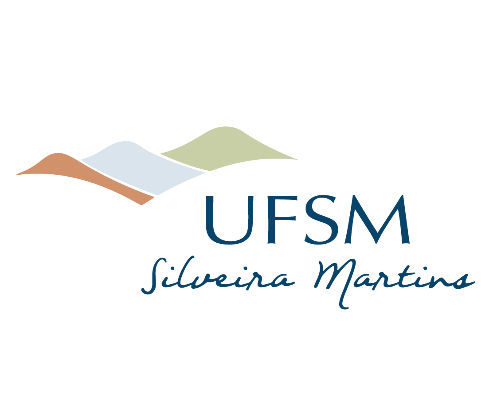 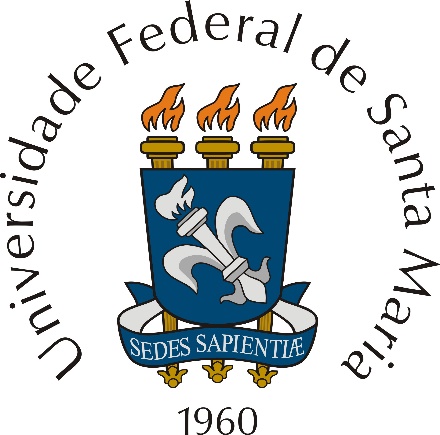 O Banco Público da Agrobiodiversidade Crioula é um projeto do Grupo de Pesquisa e do Centro Vocacional Tecnológico (CVT) em Agroecologia, Agrobiodiversidade e Sustentabilidade Prof. José Antônio Costabeber. É, simultaneamente, um repositório de sementes de cultivares crioulas de culturas agrícolas, forrageiras e florestais para intercâmbio com agricultores e técnicos e um centro de formação, capacitação e socialização de resultados de pesquisa em conservação e manejo sustentável do germoplasma crioulo. Seu objetivo é estimular, qualificar e orientar os esforços de conservação on farm, por meio de oficinas e cursos direcionados a agricultores e associações de agricultores, além de técnicos e estudantes das ciências agrárias.
 
Responsável: Profa. Lia Rejane Silveira Reiniger | Depto. de Fitotecnia
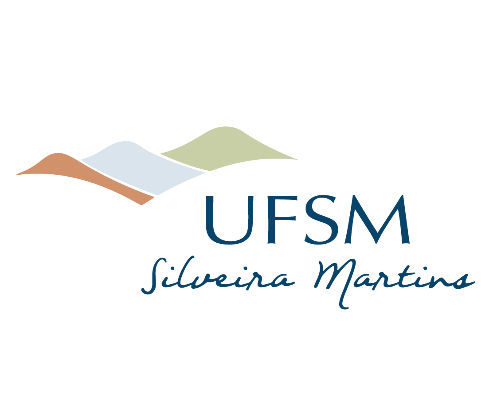 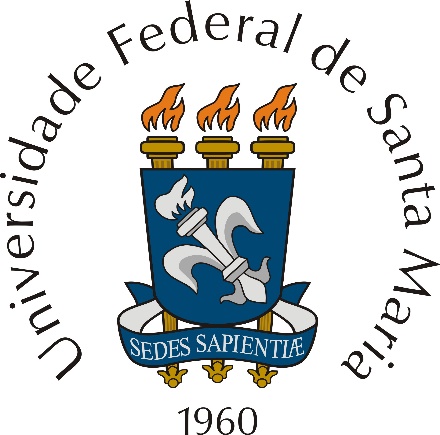 O projeto Arte#ocupasm reúne artistas e pesquisadores que experimentam, por alguns dias, a imersão em um espaço onde se dá a produção, a apresentação e a reflexão sobre diferentes formas de arte. Como um dos objetivos do evento é “ocupar” espaços urbanos, isso tem garantido uma interação com representações populares e comunitárias que, não raro, participam diretamente e de forma espontânea da programação. Do mesmo modo, a transmissão ao vivo pelo sistema multiweb democratiza o acesso e possibilita que as interações atinjam grande propagação e impacto. O evento ocorre no formato de imersão com trabalhos realizados potencialmente nas 24 horas do dia. Participam estudantes, artistas e pesquisadores convidados. O projeto é realizado pelo Grupo de pesquisa em artes Momentos Específicos, cujo objetivo é realizar ações que se modificam no tempo e no espaço. A arte contemporânea contempla ações efêmeras, performances, processos em transformação e ocupações poéticas por determinados período.
Responsável Profa. Dra. Rebeca Stumm | Departamento de Artes Visuais – PPGART
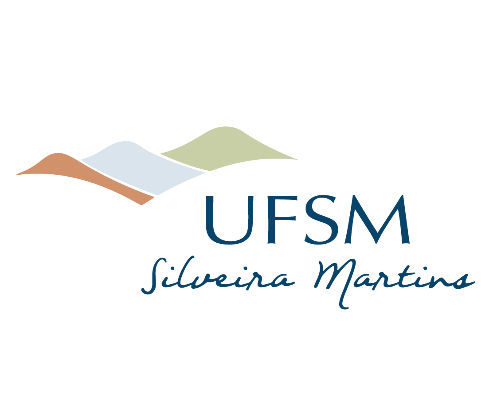 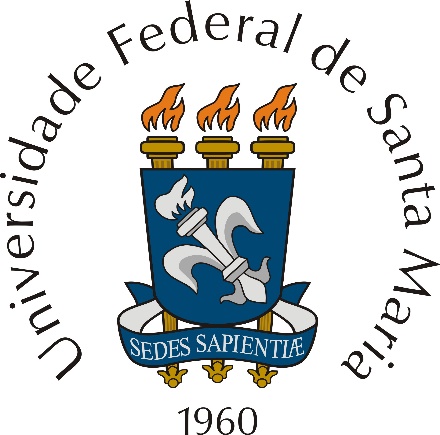 PROJETO DE IMPACTO REGIONAL
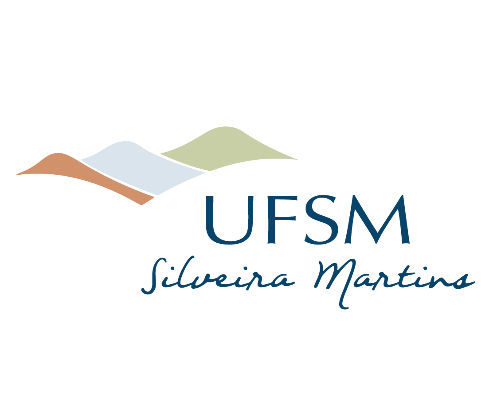 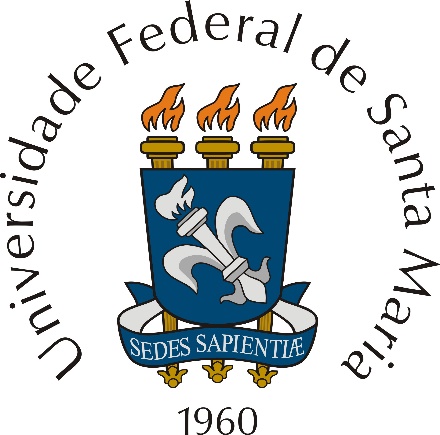 Geoparque Quarta Colônia: A proposta de Geoparque empodera as comunidades locais e fornece a oportu­nidade de construir parcerias coesas, com o objetivo de promover a conservação da natureza e novas formas de crescimento socioeconômico e ambiental com base nas características locais. O Projeto é uma iniciativa da Pró-Reitoria de Extensão (PRE) da UFSM e atual­mente conta com a parceria do Consórcio de Desenvolvimento Sustentável (Conde­sus) da Quarta Colônia, que divide atribui­ções administrativas e auxilia nas articula­ções entre UFSM, comunidade e governos de todas as esferas. O GQC possui uma trajetória e diversas condições para a efeti­vação da proposta, dentre elas: a singulari­dade geológica (pré-requisito indispensável para o pleito), através do descobrimento de diversos fósseis do período Triássico e, prin­cipalmente, o engajamento local e interesse da comunidade acadêmica da UFSM, con­tribuindo, no ano de 2019, com a realização de 14 projetos de extensão no território da Quarta Colônia, totalizando mais de 180 viagens para reuniões de sensibilização e capacitações. Assim, a UFSM se aproxima da comunidade através do desenvolvimento sustentável da região.
Responsável:  Jaciele Carine Sell – PRE
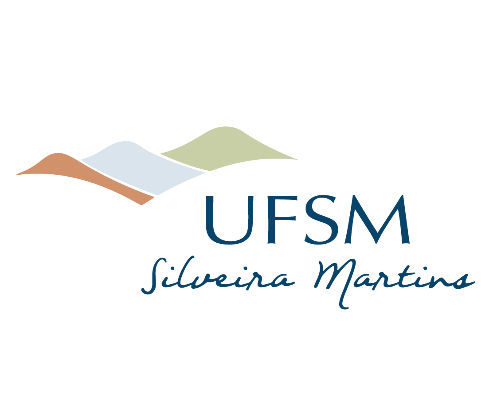 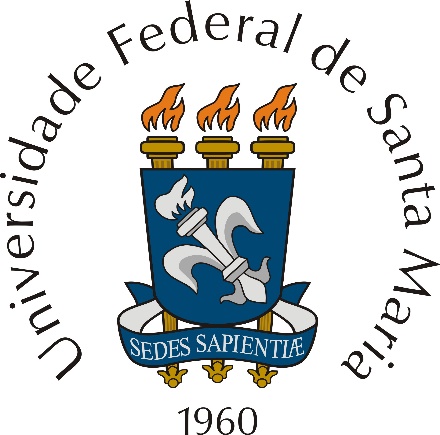 VISIBILIDADE INTERNACIONAL PARA A UFSM SILVEIRA MARTINS
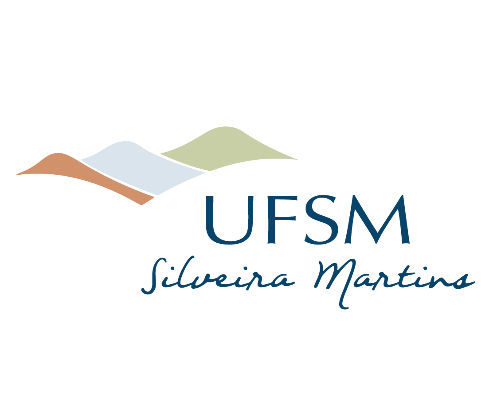 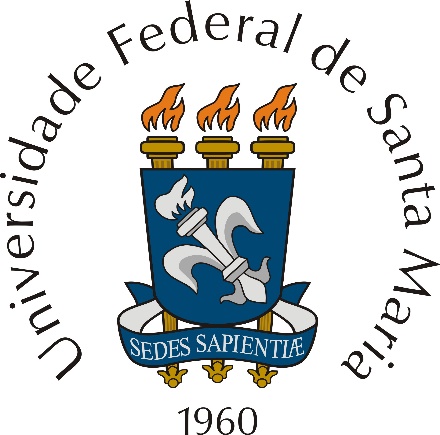 Em 2017, a UFSM uniu forças e participou do importante edital CAPES/PrInt (Edital 041/2017). Com elogios, obteve aprovação de seu Projeto de Internacionalização com duração de até 4 anos e início em novembro de 2018. Tal projeto foi elabo­rado seguindo as diretrizes constantes no Plano de Desenvolvimento Institucional. São recursos para Missões de Trabalho no Exterior; Manutenção de Projetos; Bolsas no Exterior; Doutorado Sanduíche; Professor Visitante Junior; Professor Visitante Sênior; Capacitação em cursos de curta duração; além de bolsas no próprio país. No tocante aos países envolvidos, tanto em mis­sões de trabalho como em ações a distância, temos Alemanha, Argentina, Áustria, Chile, China, Colômbia, Cuba, Dinamarca, Espanha, Estados Unidos, França, Holanda, Itália, México, Portugal, Inglaterra, Escócia e Suécia.
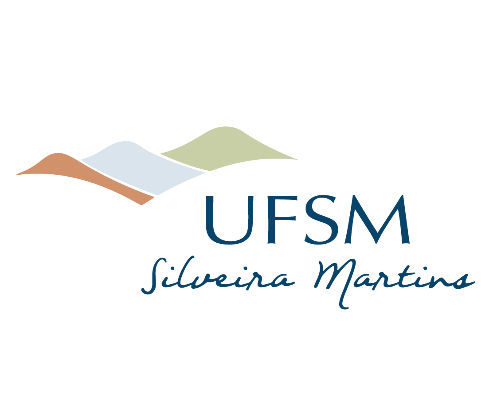 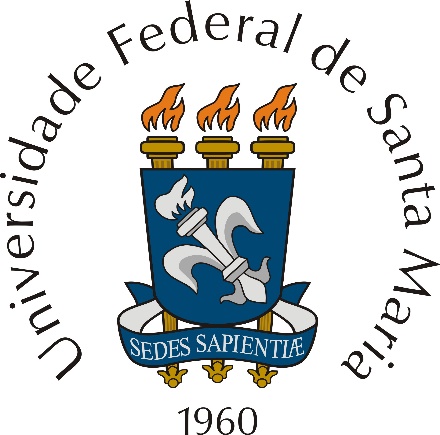 NOSSO SITE
https://www.ufsm.br/orgaos-de-apoio/silveira-martins/
 
ABERTURA DE EDITAL PARA NOVOS PROJETOS
(poderemos receber até 10 projetos novos)
 
UM POUCO DA NOSSA HISTÓRIA EM IMAGENS

BOLETINS

PUBLICAÇÕES AUDIOVISUAIS

COLEÇÃO MEMÓRIAS INFINITAS
 
ESPAÇOS COMPARTILHADOS
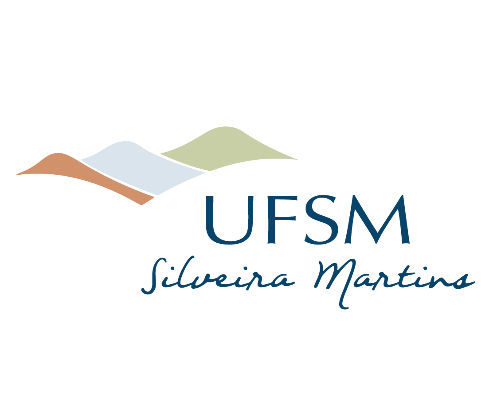 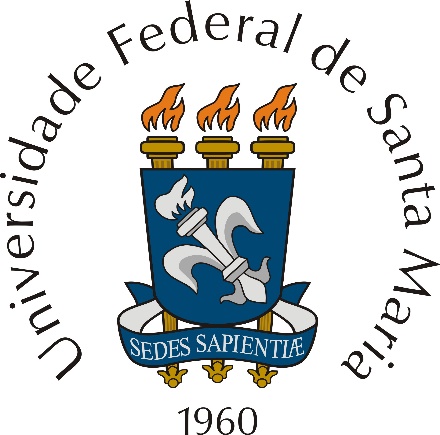 ESPAÇOS OCUPADOS PELA PREFEITURA DE SILVEIRA MARTINS
 
Bloco B
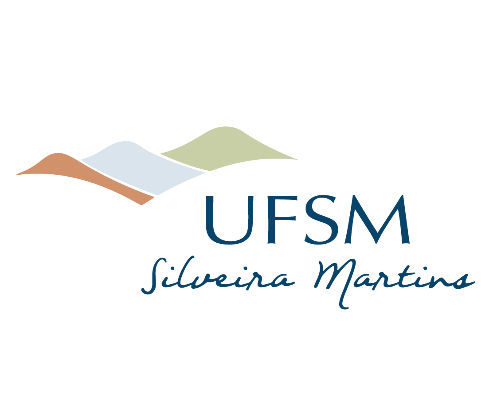 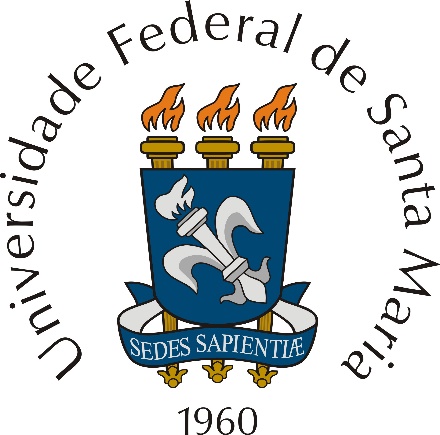 A UFSM têm um convênio assinado com a Prefeitura Municipal de Silveira Martins e a partir de tal convênio, tem um Plano de Trabalho assinado com a Secretaria de Cultura,Turismo, Desporto e Eventos da Prefeitura Municipal de Silveira Martins
Disponível para DOWNLOAD
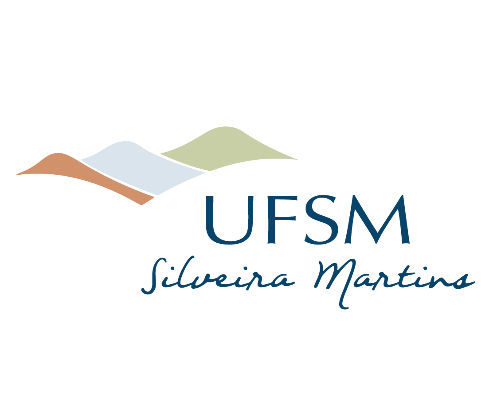 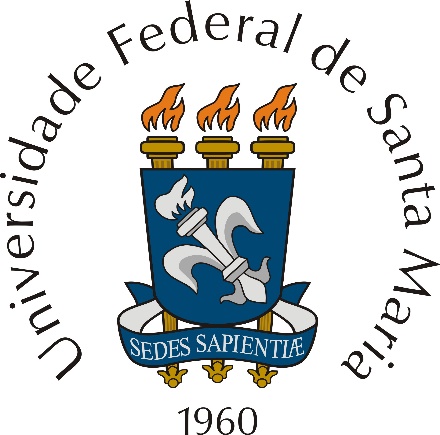 Fisioterapia (segundo andar) – duas grandes salas
Observação: 
a) Fisioterapeuta – servidora da Prefeitura;
b) Oficialmente, uma sala foi destinada. Uma outra está sendo ocupada, provisoriamente, devido à demanda de pacientes e que são atendidos pelos (as) estagiários (as) do Curso de Fisioterapia da UFSM;
c) Existe um aparelho muito antigo de ar-condicionado, doação da coordenação do Curso de Fisioterapia da UFSM, que foi desativado e será retirado, devido a uma série de problemas graves (inclusive estruturais) decorrentes de sua instalação e condições, não mais condizente com as instalações do Bloco B;
d) A crescente demanda de novos pacientes: não seria o caso de um novo posto de trabalho?
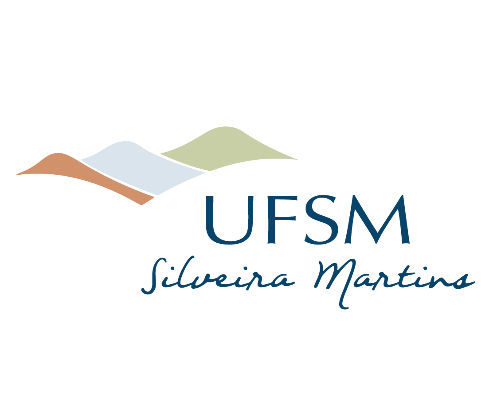 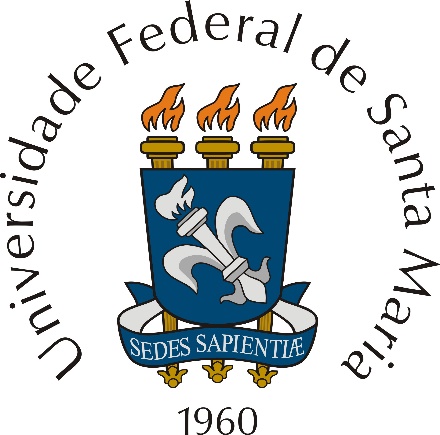 Biblioteca Municipal (térreo) – uma grande sala
Observação:
a) Servidora municipal;
b) Sem ar condicionado. Problema sério para a conservação do acervo bibliográfico (aliás um importante acervo) devido à umidade e também conforto térmico para os usuários;
c) O computador em uso, bem com a cadeira para a servidora sentar, pertencem à UFSM Silveira Martins
d) Precisamos de um programa de catalogação para consulta e empréstimo; como ela não pertence à rede de bibliotecas da UFSM, não temos como oferecer tal serviço;
e) Todo seu acervo foi informatizado. No entanto, não há uma consultoria de acervo (uma bibliotecária para assegurar a descrição).
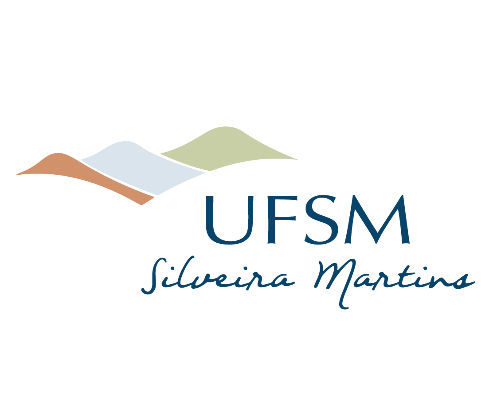 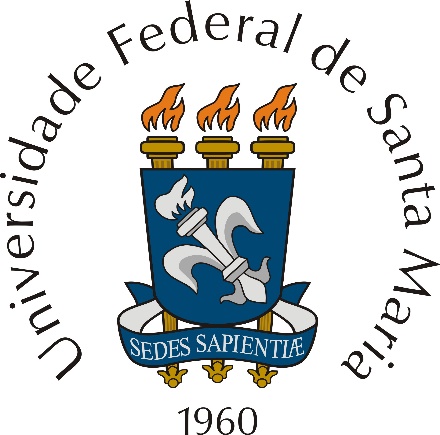 Museu Municipal (térreo) duas grandes salas
Observação:
a) Servidor municipal;
b) Uma sala servirá para a exposição propriamente dita e, a outra, como uma espécie de reserva;
c) Foi ocupado o final do corredor, com janela que dá para a rua, como uma espécie de “entre ato”.
d) Sem ar-condicionado em nenhuma das salas. Outro problema sério para a conservação do acervo e com algumas peças valiosíssimas do ponto de vista histórico;
e) Com catalogação ainda incipiente, muitas peças não têm descrição e etiquetas individuais;
f) O computador em uso é da UFSM Silveira Martins;
g) Sem a responsabilidade de um museólogo para assegurar o espaço enquanto museu.
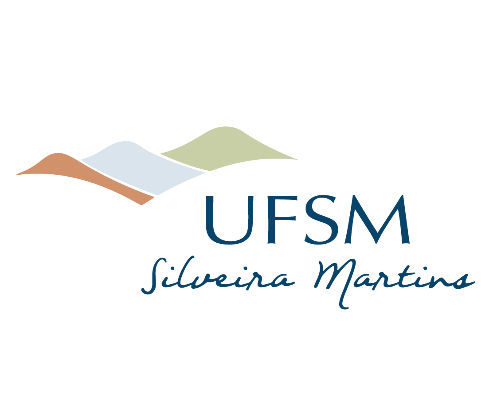 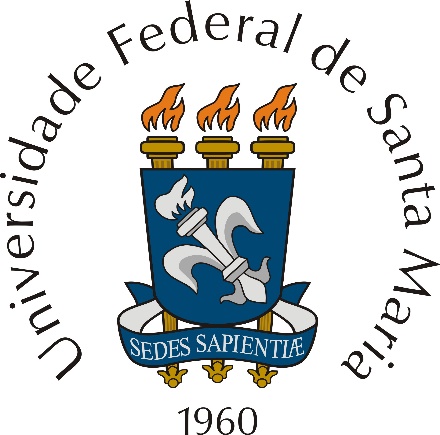 PROJEÇÕES –
UM RESUMO:
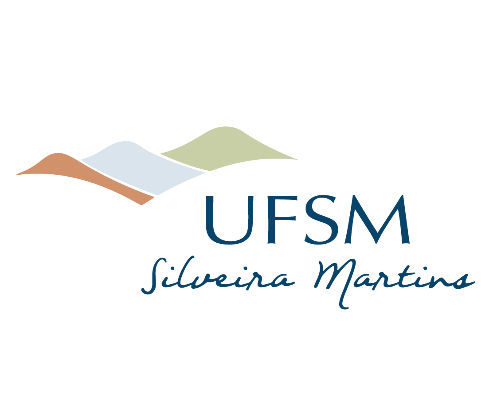 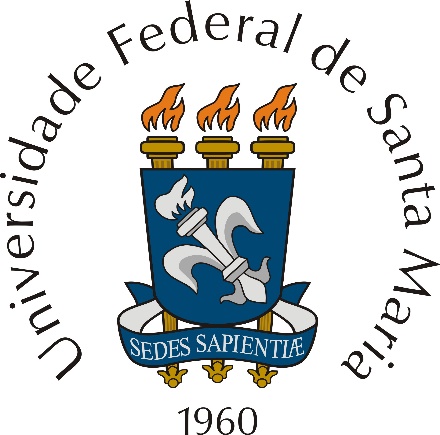 METAS A LONGO PRAZO

1) Restauração do antigo teatro das Irmãs;
2) Pintura externa do Bloco A (principalmente as aberturas pois são todas de madeira);
3) Iluminação fachada externa do Bloco A;
4) Continuidade do cuidado com os problemas inerentes ao uso dos dois Blocos (A e B);
5) Consolidação de uma política de parecerias.
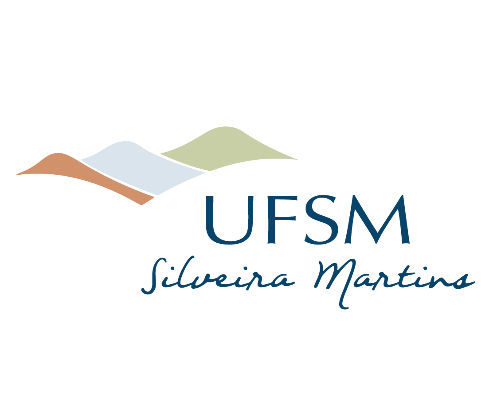 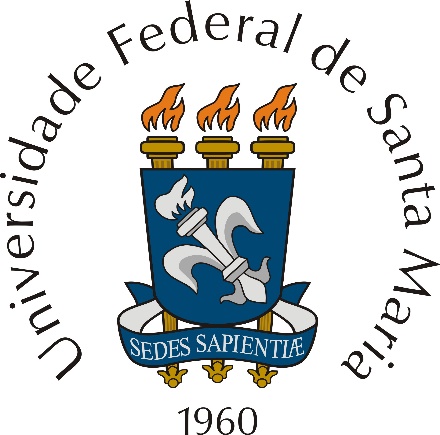 METAS A MÉDIO PRAZO

1) Ocupação participante de todos os espaços;
2) Jornada Portas Abertas: um domingo por mês com um tema recorrente;
3) Viva o campus – no segundo semestre;
4) Concurso Master-chef com os estudantes estrangeiros da UFSM;
5) V Feira do Livro 
6) Projeto Cidade Sustentável;
7) Horta Comunitária;
8) Folder Museu;
9) Folder Biblioteca;
10) Recuperação da placa de tombamento na porta principal do Bloco A;
11) Renovação da placa de entrada da cidade: ainda somos Centro Cultural Bom Conselho, por exemplo;
12) Consultoria de um (a) bibliotecario (a) e de um (a) museólogo (a);
13) Atualizar as informações dos folders sobre Silveira Martins;
14) Transporte público;
15) Compor, junto com a Câmara de Vereadores de Silveira Martins, comissões que possam traçar uma política de desenvolvimento cultural, artistico, de turismo regional e de conhecimento sustentável  através de projetos conjuntos;
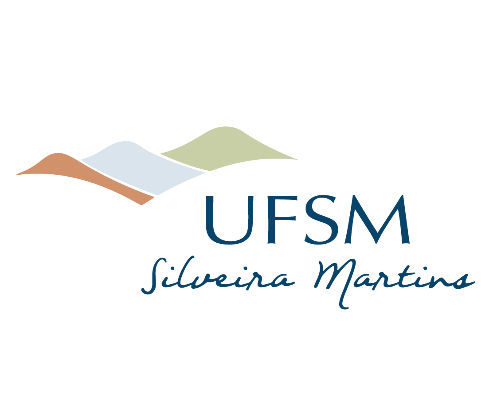 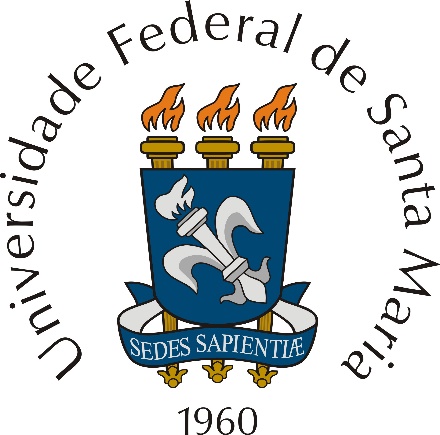 METAS A CURTO PRAZO

1) Demanda de um grupo de terceira idade para voltar a participar da natação na UFSM campus sede;
2) Demanda de um grupo da terceira idade para atividades de lazer e de esportes na UFSM Silveira Martins;
3) Demanda de bolsistas (3) e pagamento de transporte para o Projeto Atletismo: formação de novos atletas;
4) Demanda de bolsista (3) e pagamento de transporte para estudantes de Música da UFSM para a criação de uma Escolinha de Sopro;
5) Demanda do Curso de Filosofia da UFSM (via projeto Memória e Cognição) para instrumentalizar professores da rede pública municipal de Silveira Martins para o ensino de Xadrez como ferramenta pedagógica. Introduzindo a prática do Xadrez no ambiente escolar de Silveira Martins com uma turma-piloto; utilizando a prática do xadrez como ferramenta pedagógica para maximizar asperformances de memória, planificação, concentração e boa argumentação;
6) Regras de uso compartilhado da Cozinha-Escola;
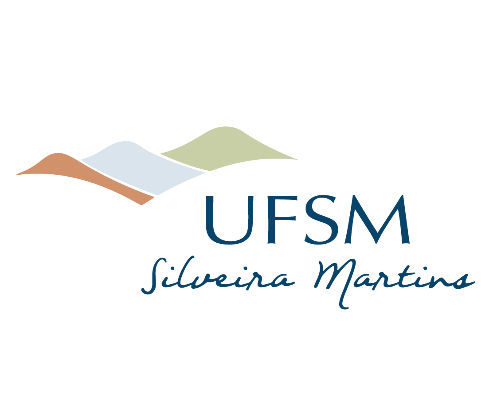 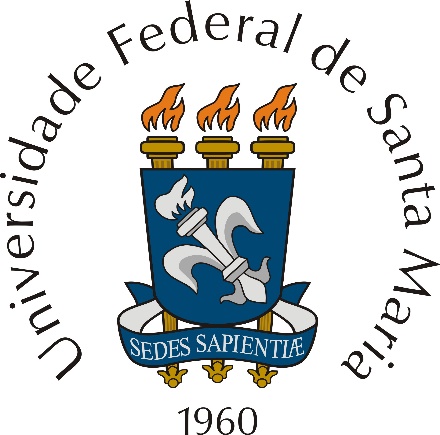 Divulguem os novos cursos do PROGREDIR Geoparque Quarta Colônia Aspirante Unesco ofertados para Silveira Martins, com previsão de início em agosto:
 https://www.ufsm.br/orgaos-de-apoio/silveira-martins/2022/06/23/estao-abertas-as-inscricoes-para-dois-cursos-do-progredir-geoparque-quarta-colonia-aspirante-unesco-ofertados-para-silveira-martins-com-previsao-de-inicio-em-agosto/
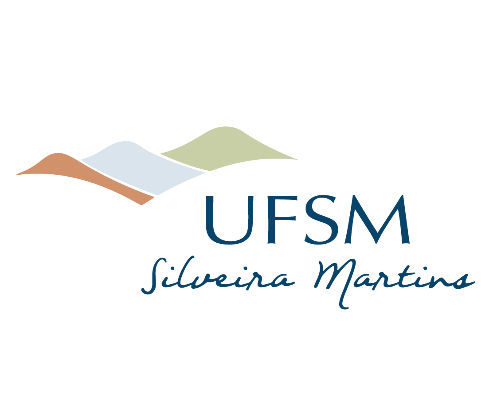 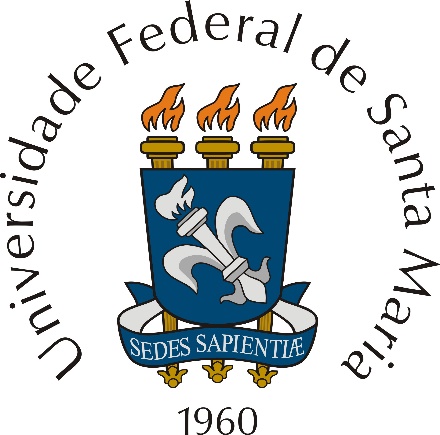 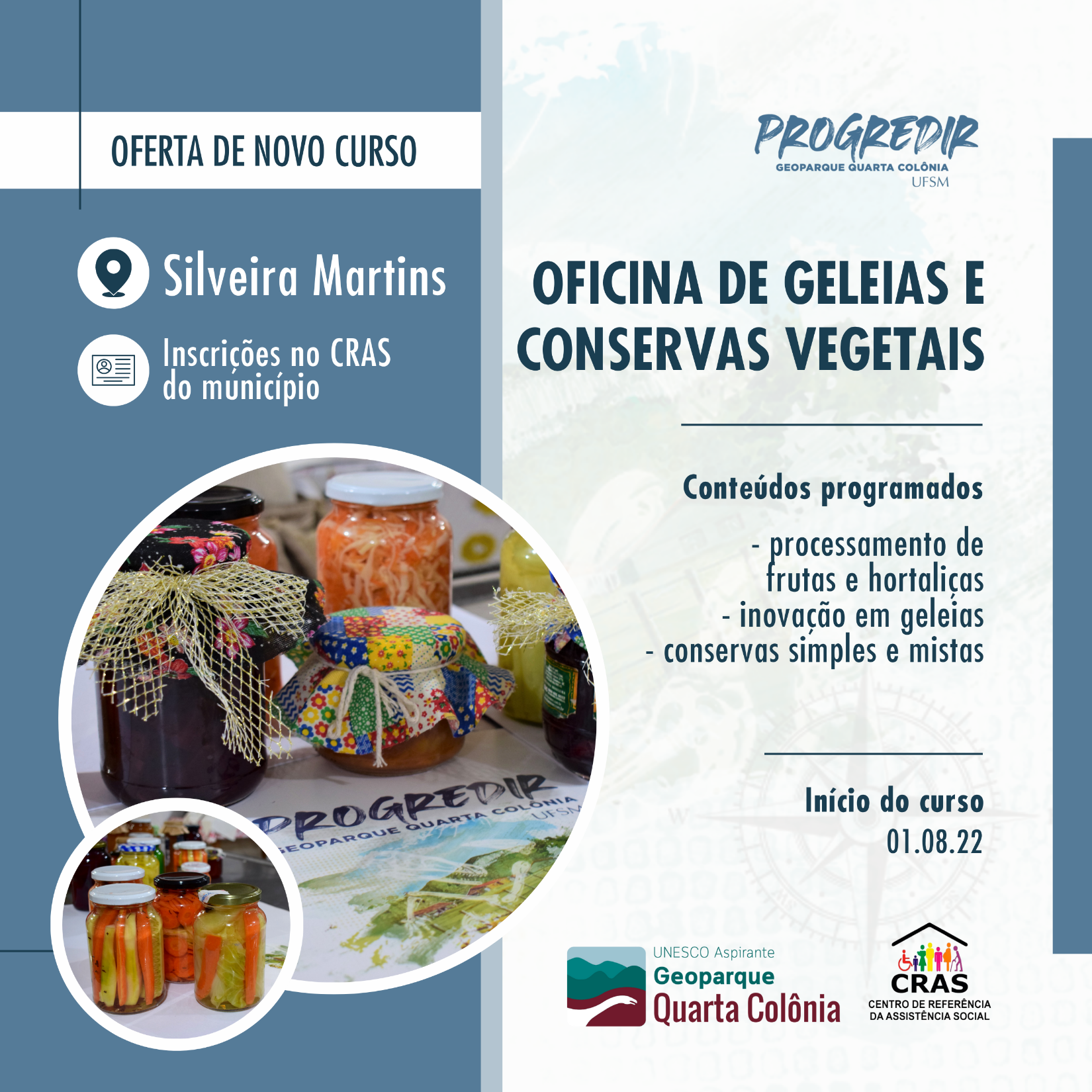 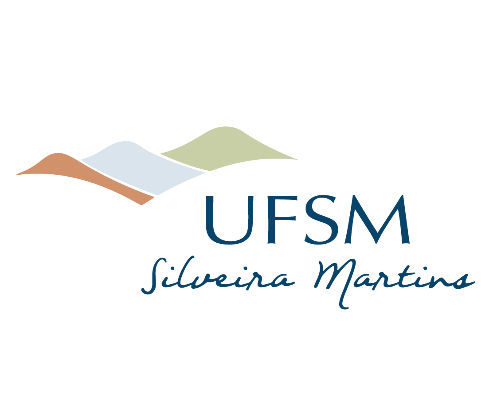 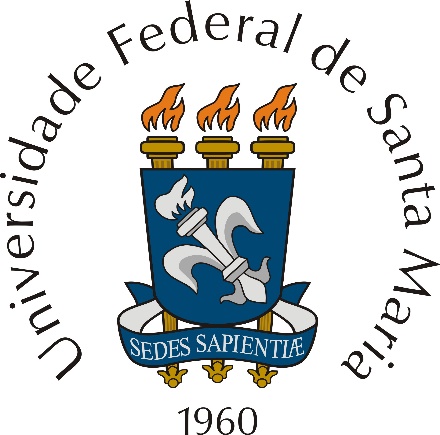 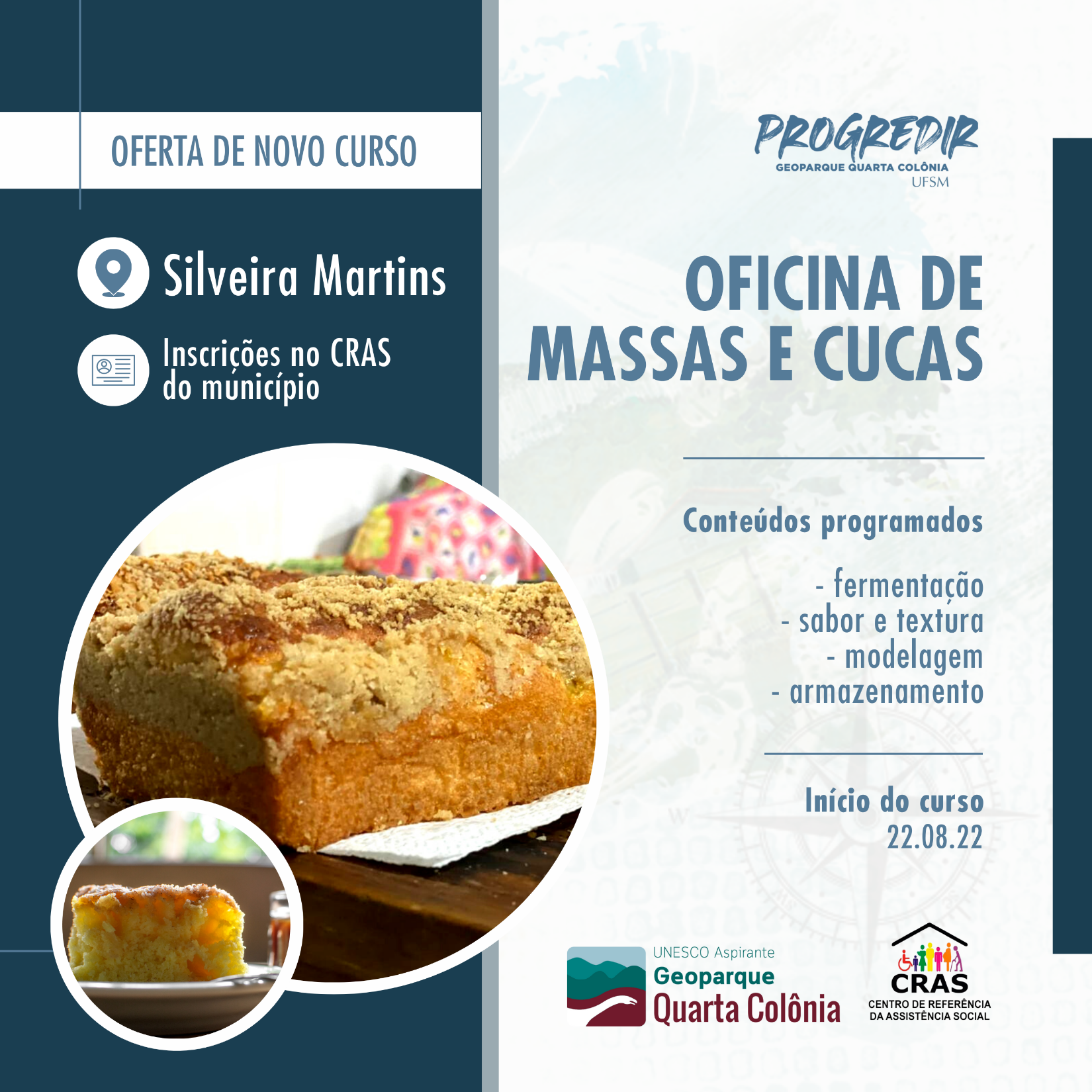 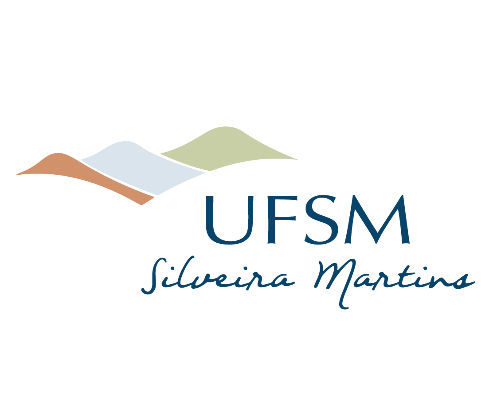 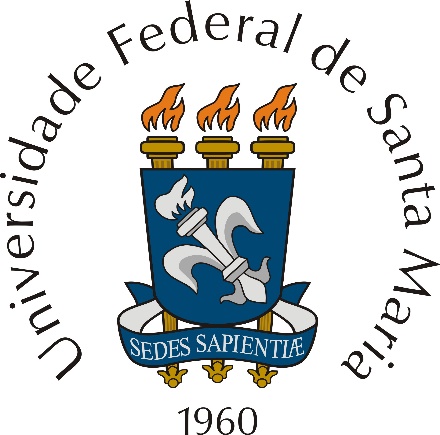 Nos sentimos honrados e honradas com o convite de vocês, senhoras vereadoras e senhores vereadores e felizes por estarmos dividindo e dando a ver um pouquinho do que fazemos na UFSM. Podem estar certos e certas, somos parceiros e parceiras partilhando anseios, dúvidas, desejos, conquistas e desenvolvimento, sobretudo sustentável. Vamos transformar Silveira Martins em um polo irradiador de projetos inovadores para que os outros municípios possam nos olhar e afirmar que um outro mundo é possível a partir do modelo desenvolvido aqui ... em Silveira Martins.  Somos sonhadores, somos sonhadoras, acreditamos em utopia, acreditamos em união em prol de todos, acreditamos em mundo melhor, caso contrário não estaríamos aqui na noite de hoje (boa parte de nós em terceiro turno de trabalho).  Somos, sobretudo, partidários de uma instância de sopro de vida pela alternância, pela alteridade, pela diferença pois com elas aprendemos a respeitar o outro e só assim crescermos juntos em benefício de todos.
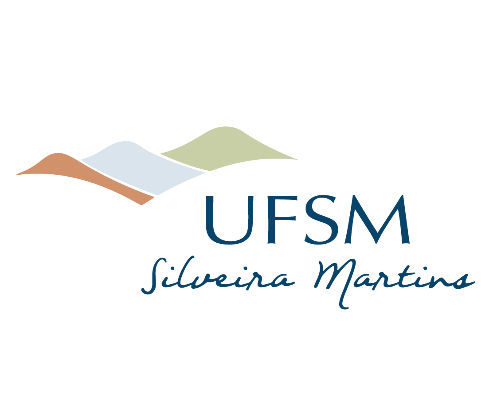 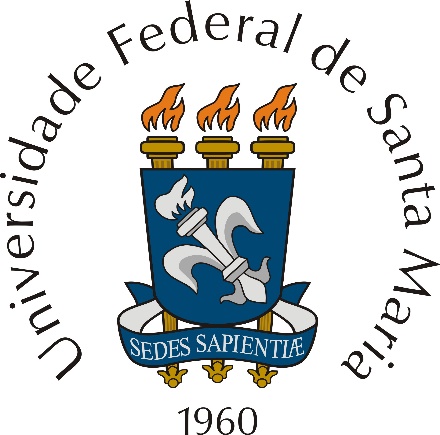 Mundo mundo vasto mundo,
Se eu me chamasse Raimundo
Seria uma rima, não seria uma solução.
Mundo mundo vasto mundo, 
Mais vasto é meu coração.
(Poema da Sete Faces de Carlos Drummond de Andrade).
 

Contatos:
Telefone: (55) 3224-1070
E-mail: ufsmsilveira@ufsm.br
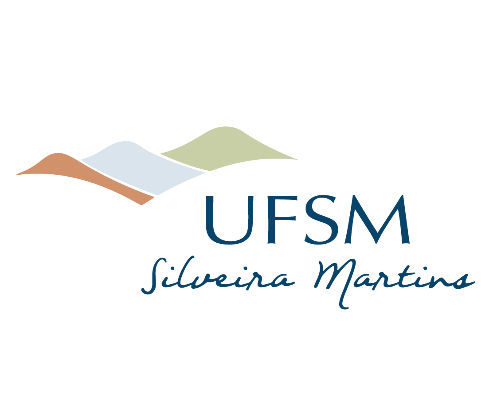